Fundamental Theorem of Calculus
By: Kianna and Aubrey
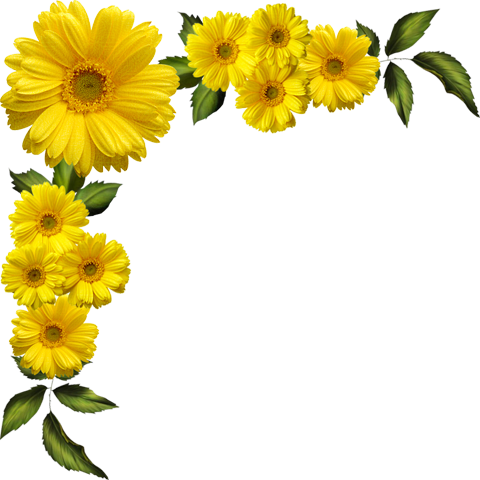 Faster Way?
Fundamental Theorem of Calc
Rectangles or  Trapezoids
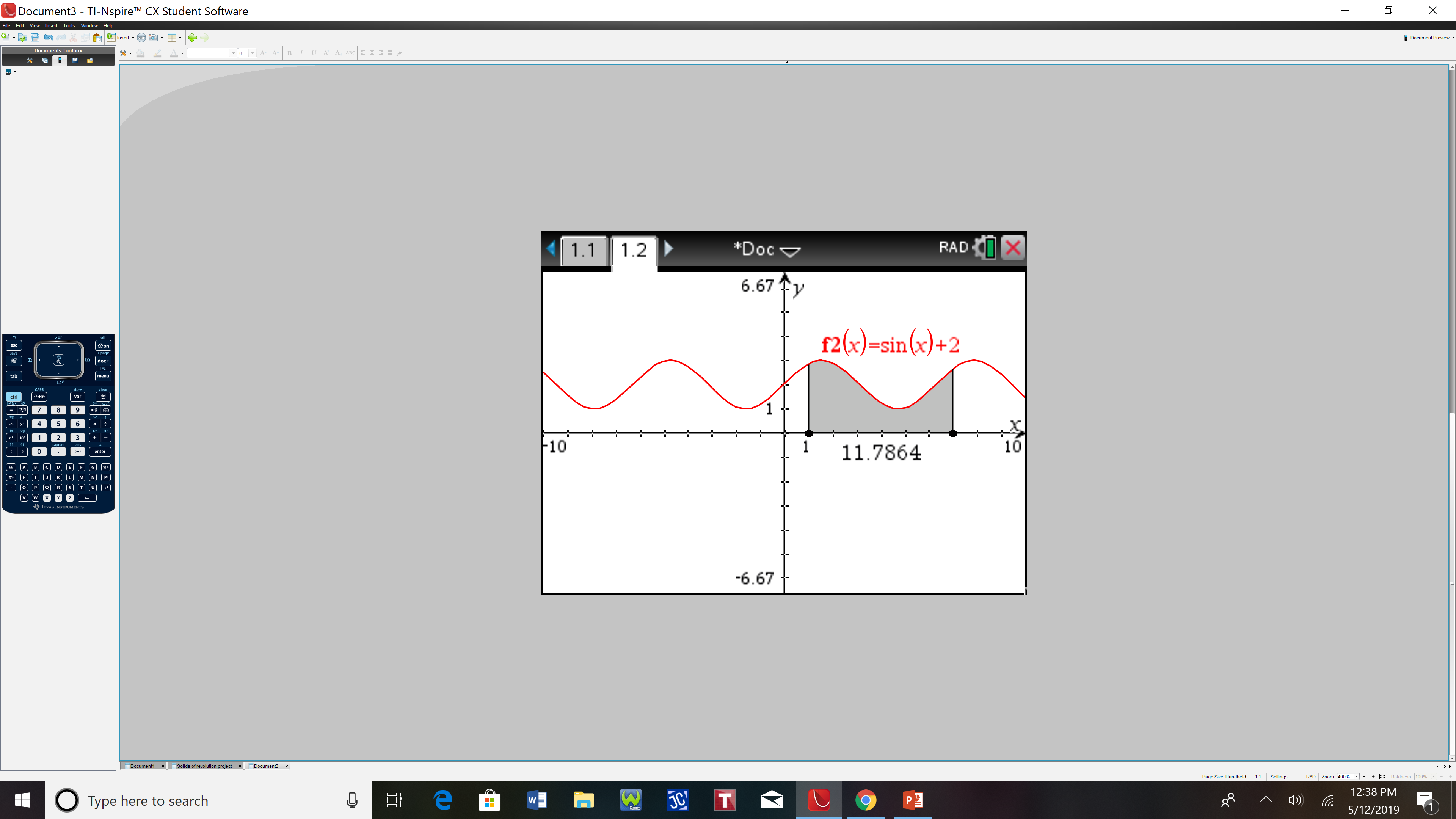 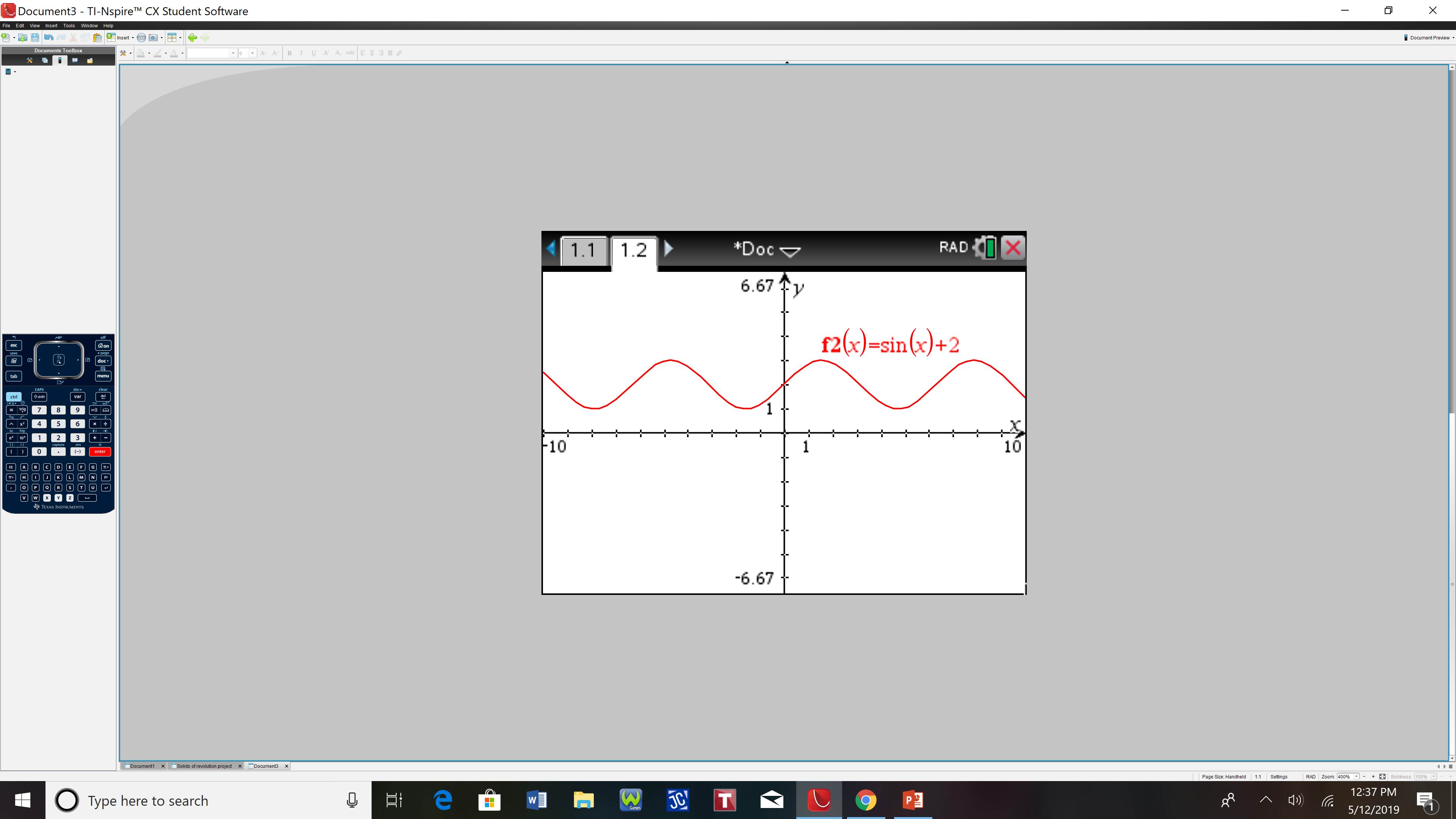 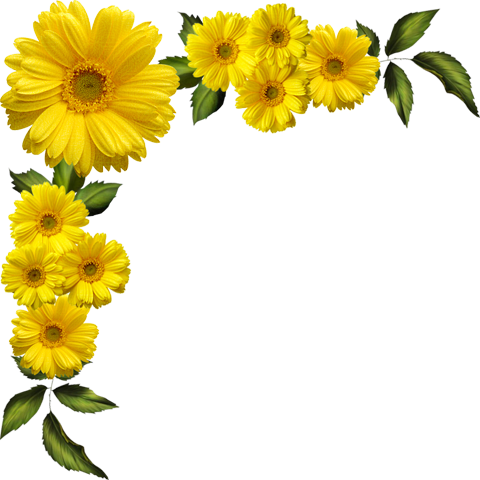 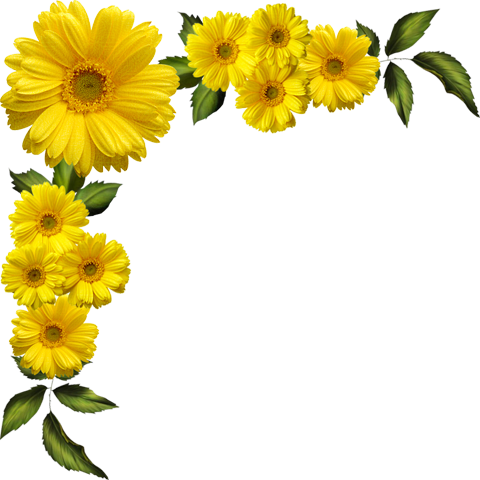 Formal Definition
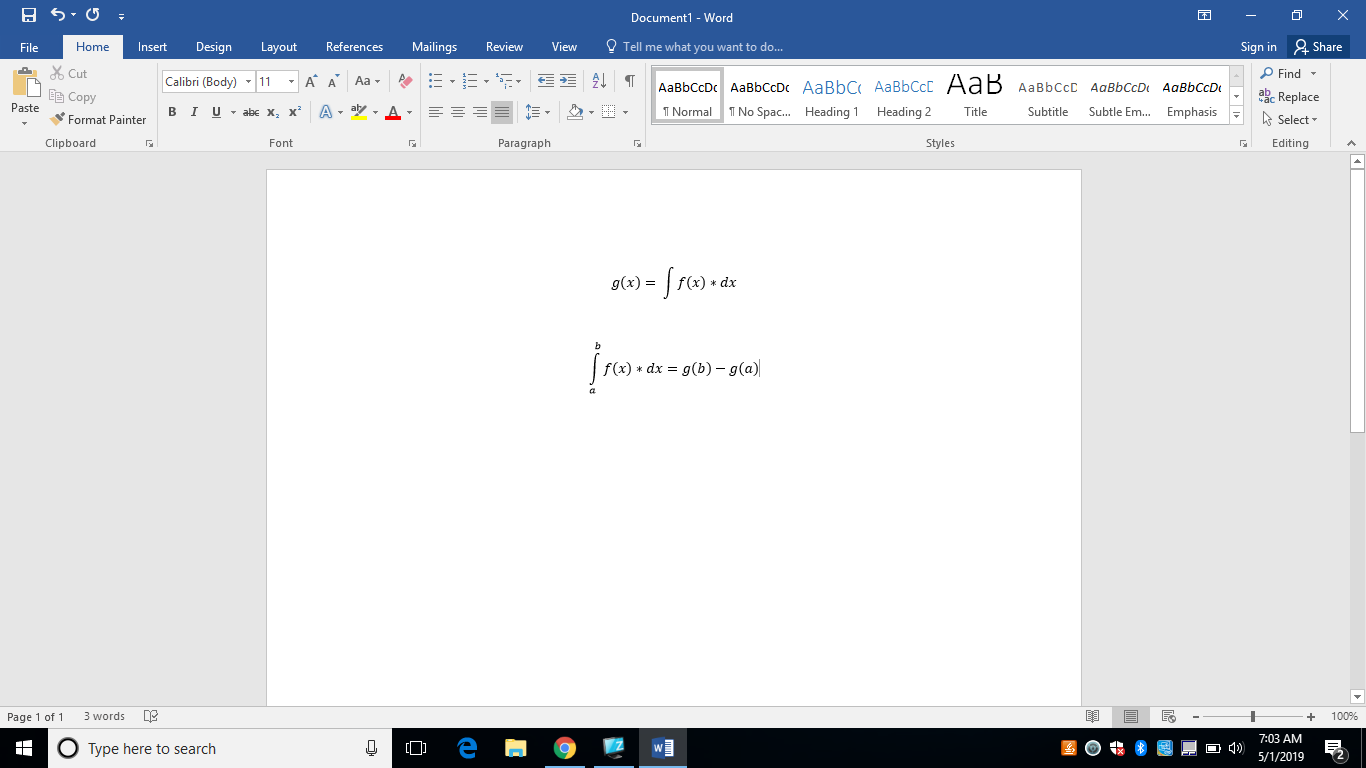 If f is an integrable function and if                                , then
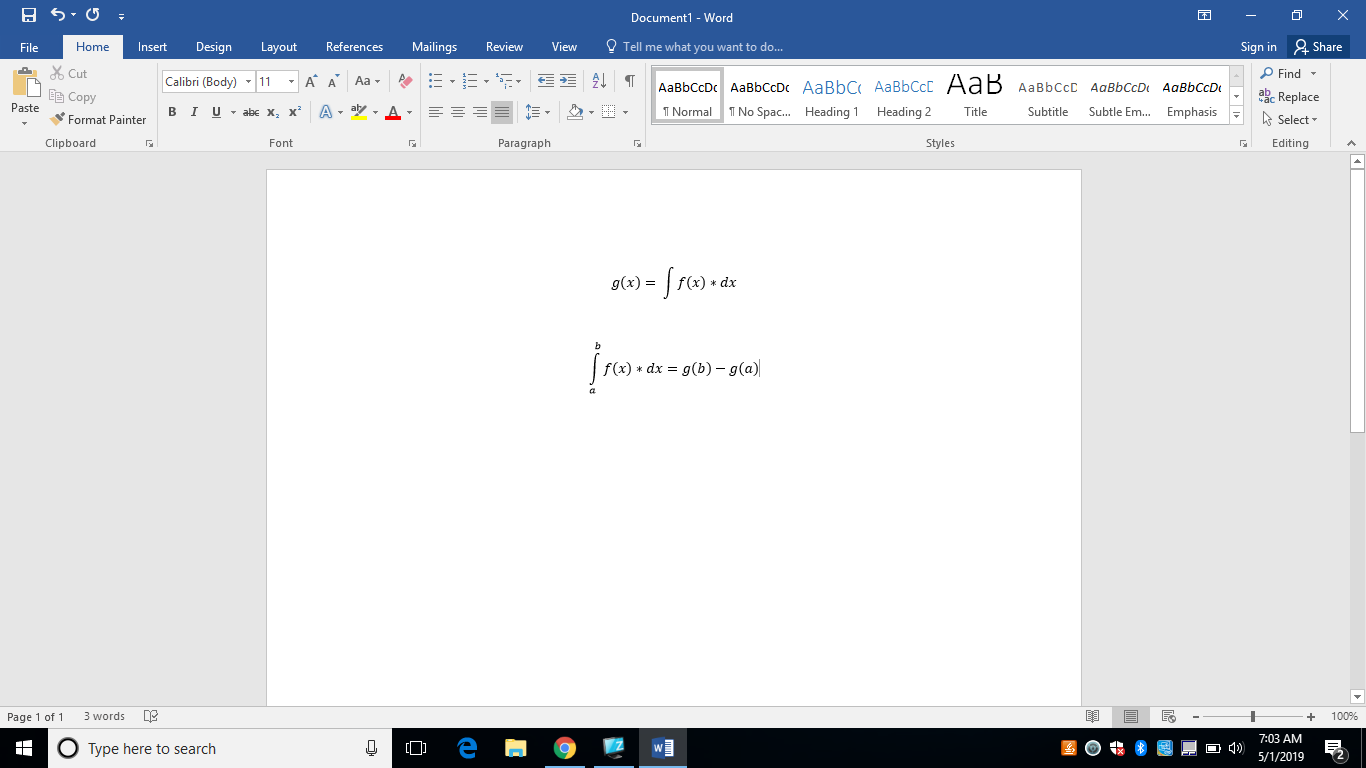 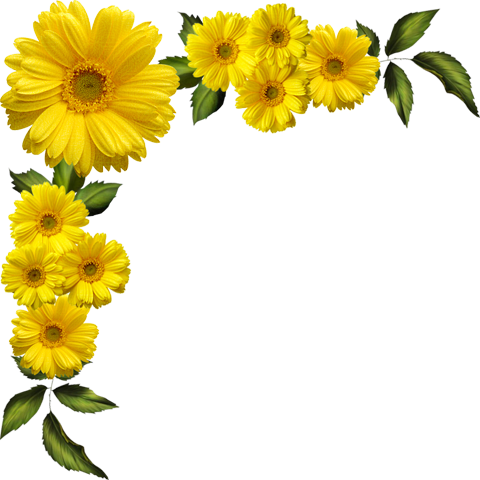 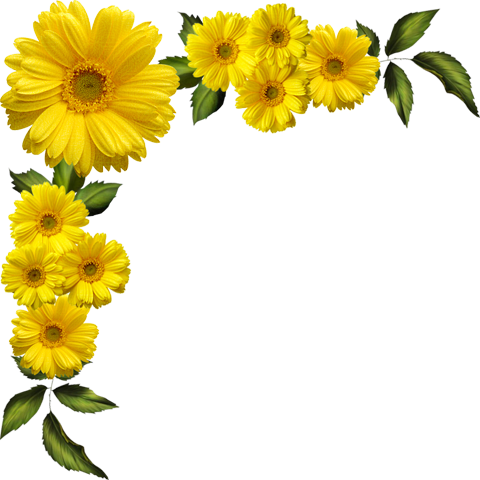 Informal Definition
Evaluating definite integrals
Accumulation under a curve to the x axis
Subtracting the upper boundary by the lower boundary
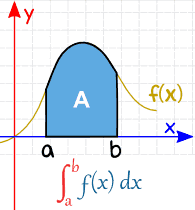 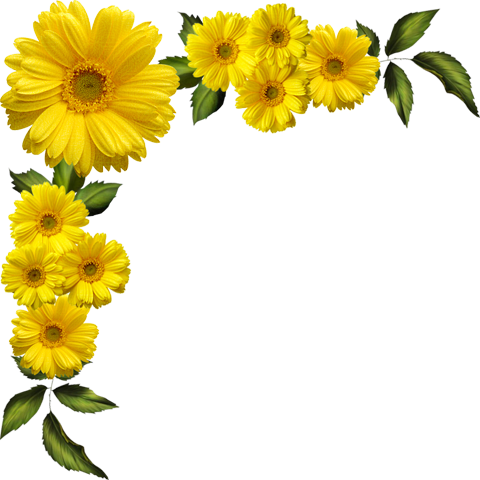 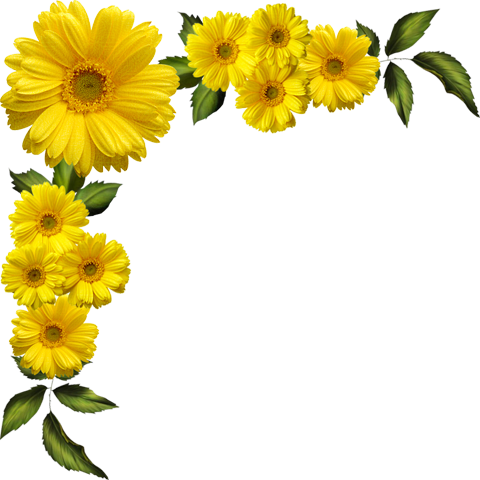 Conceptual Meeting
Establishes the inverse relationship between derivatives and integrals
Gives an easy way to evaluate definite integrals
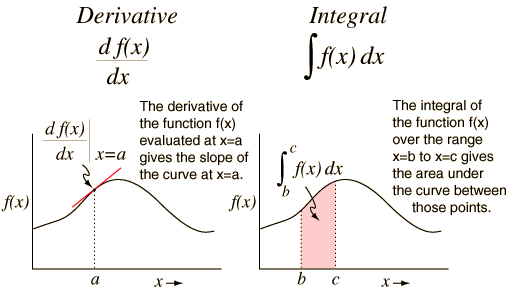 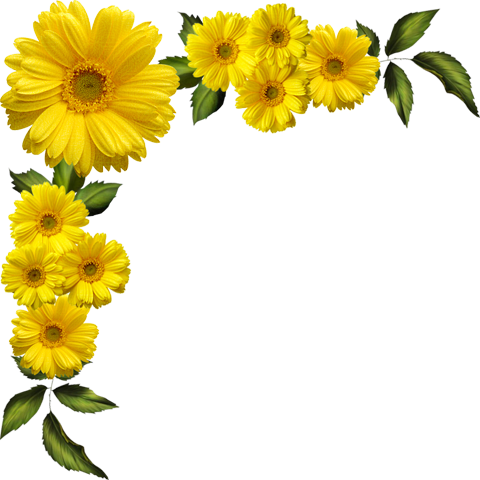 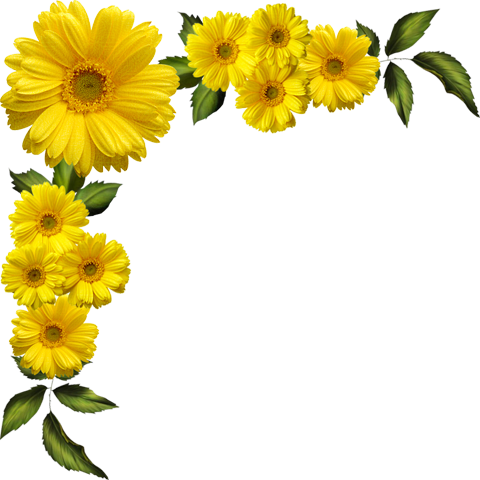 Example Question
The units are squared because FTC calculates the accumulation under the curve (area)
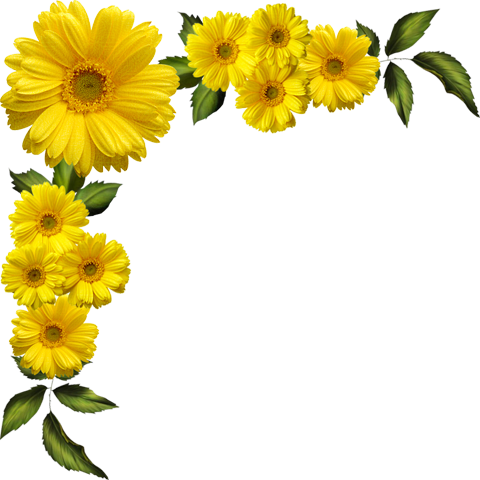 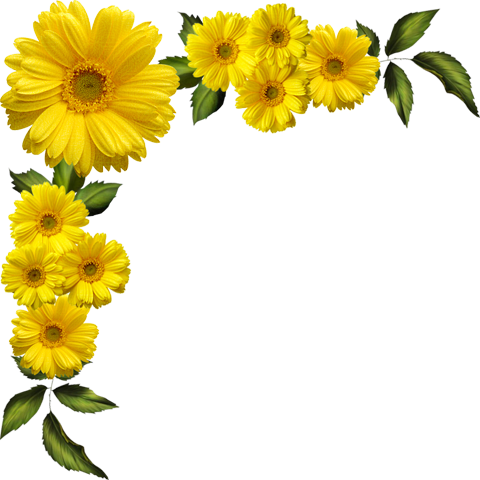 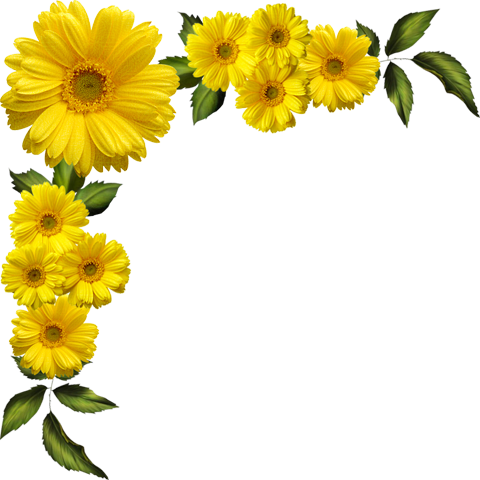 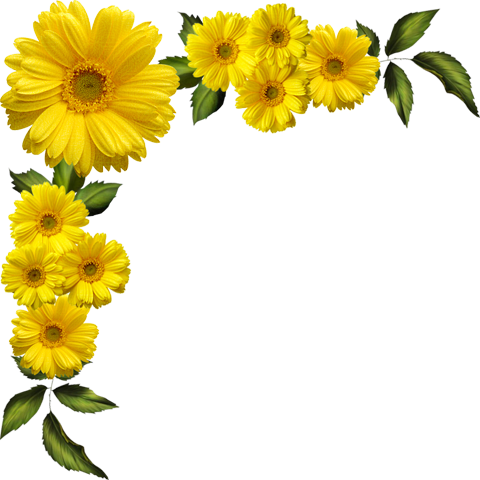 Handout
Solve the definite integral on the handout and flip your paper over when you are done
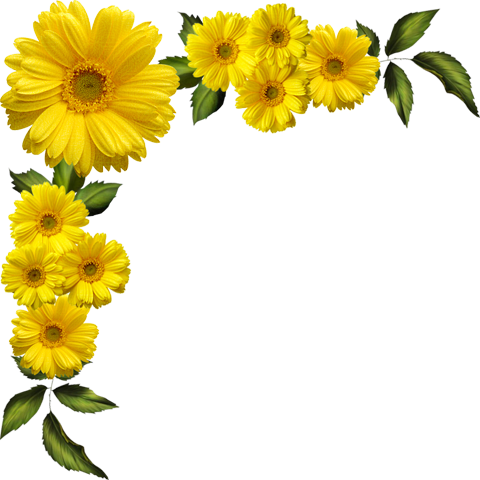 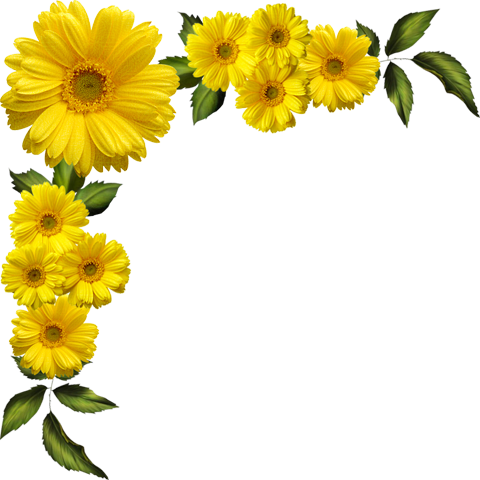 Solution
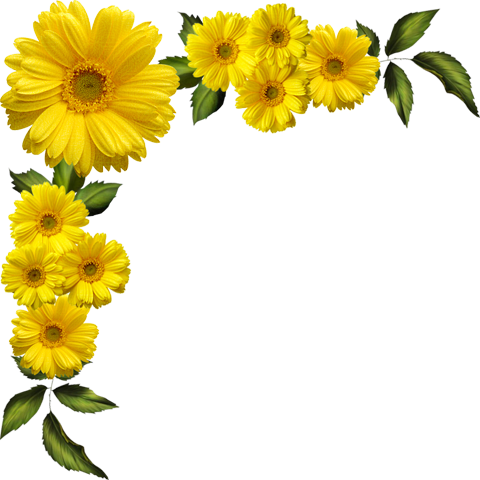 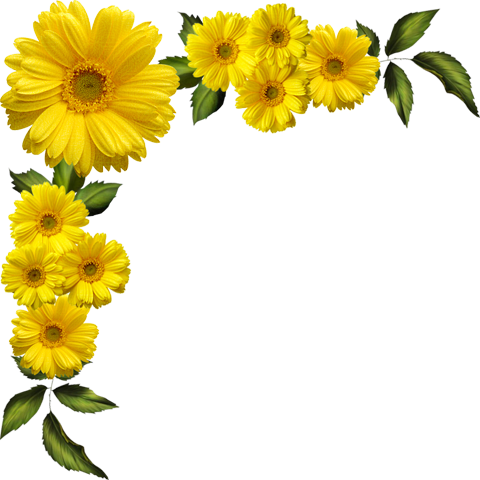 Real World Simulation
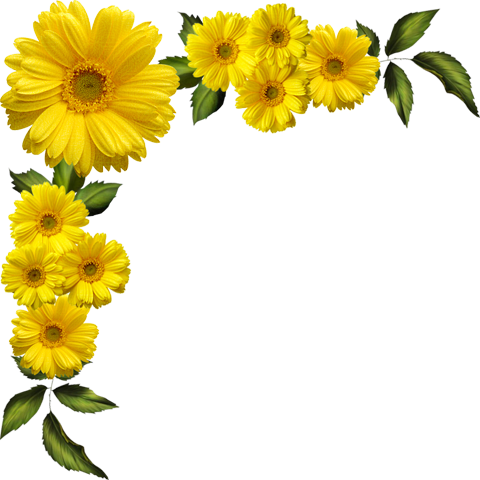 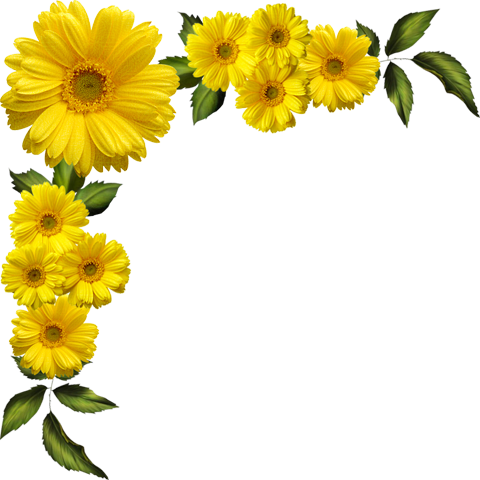 Derivative or Integral?
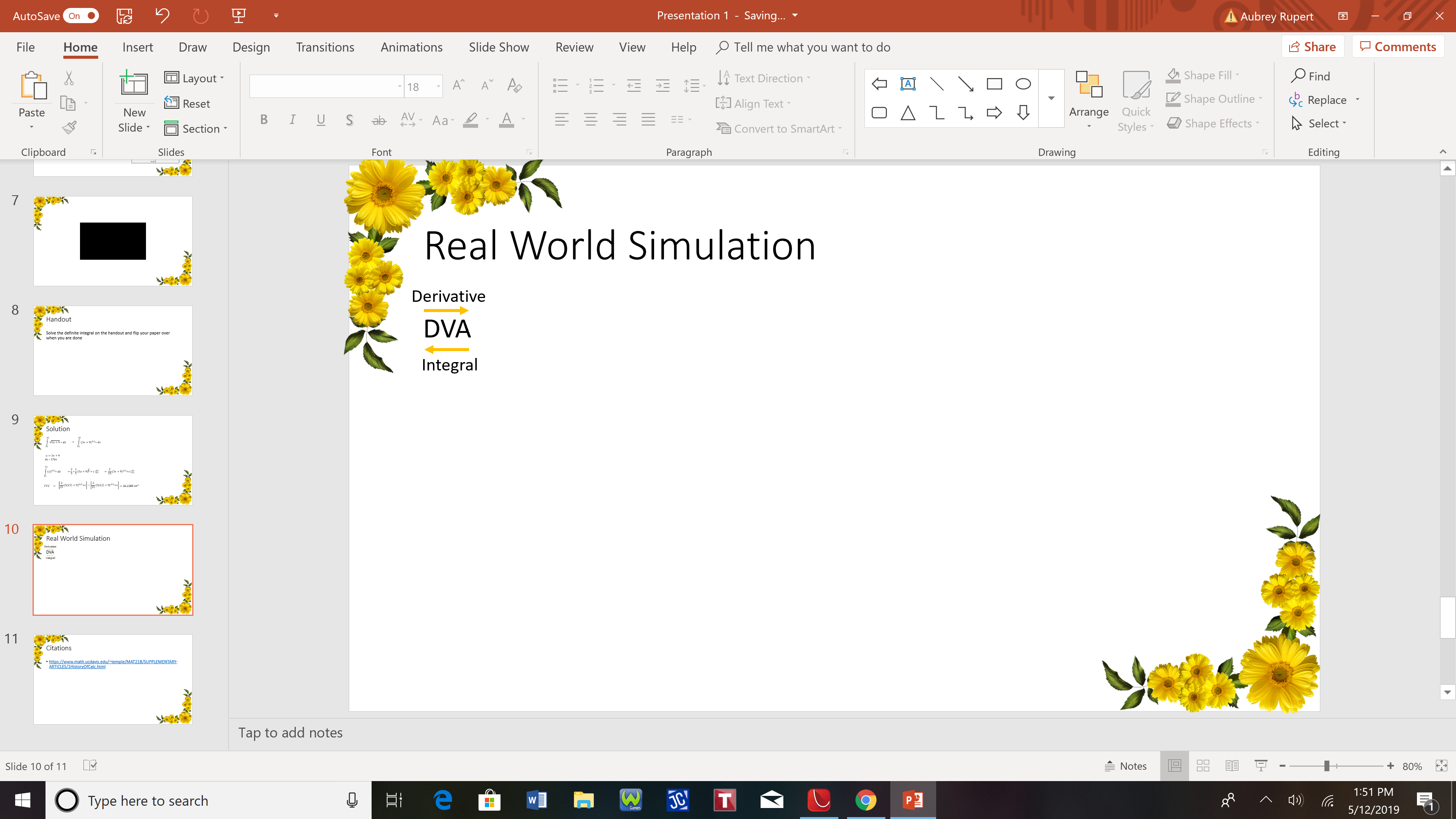 Rate of change
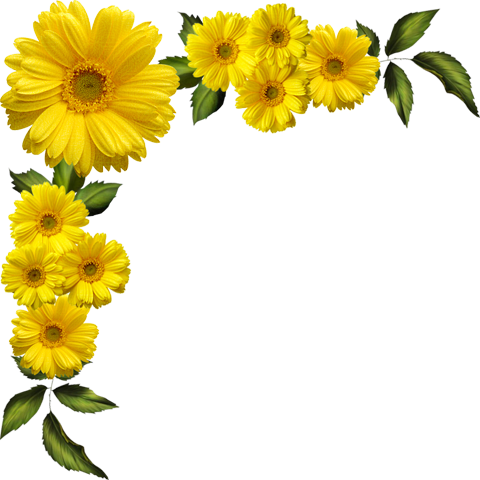 Accumulation over time
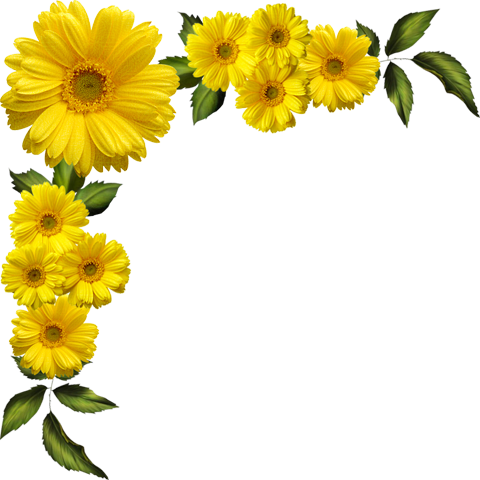 Solution: Displacement
Displacement
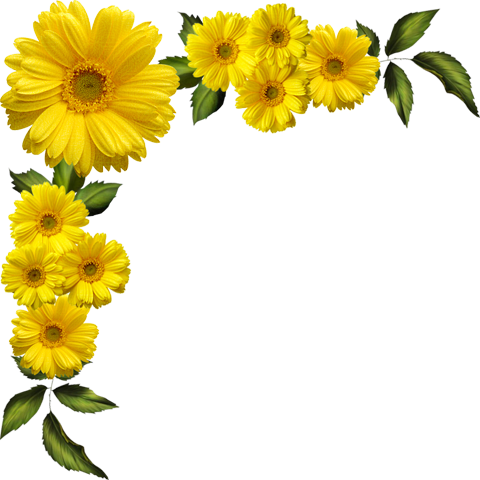 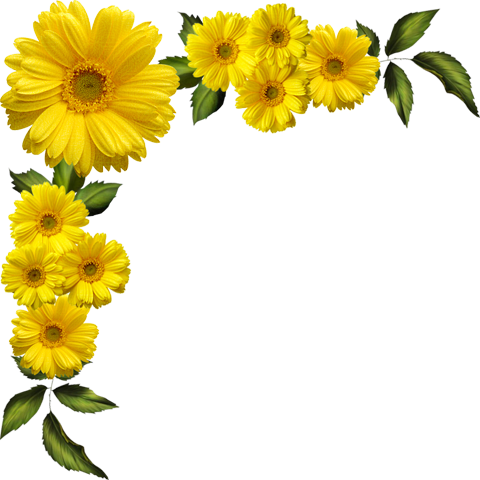 Solution: Distance
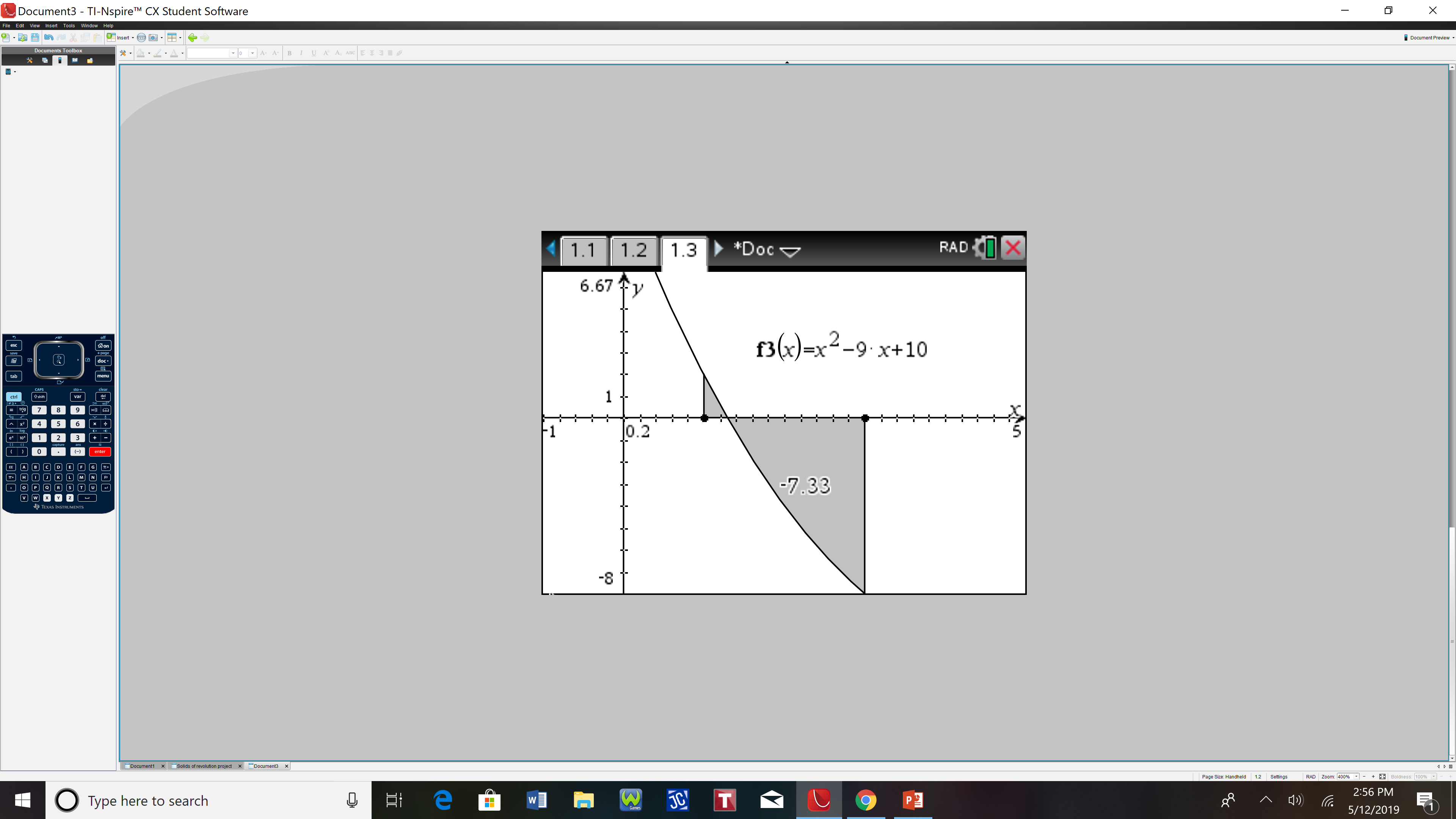 Distance
(1.3,0)
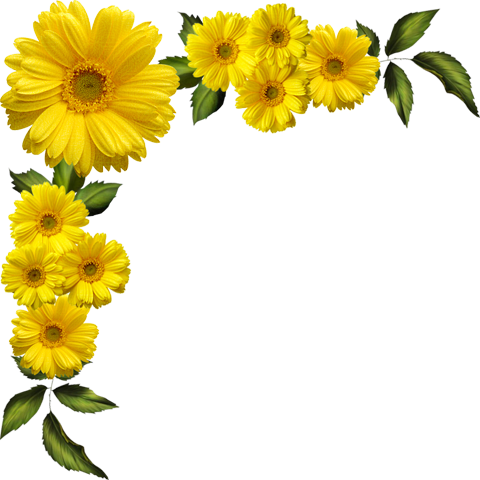 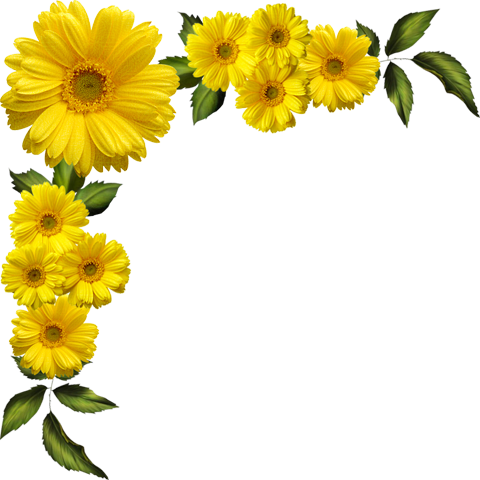 What does this mean?
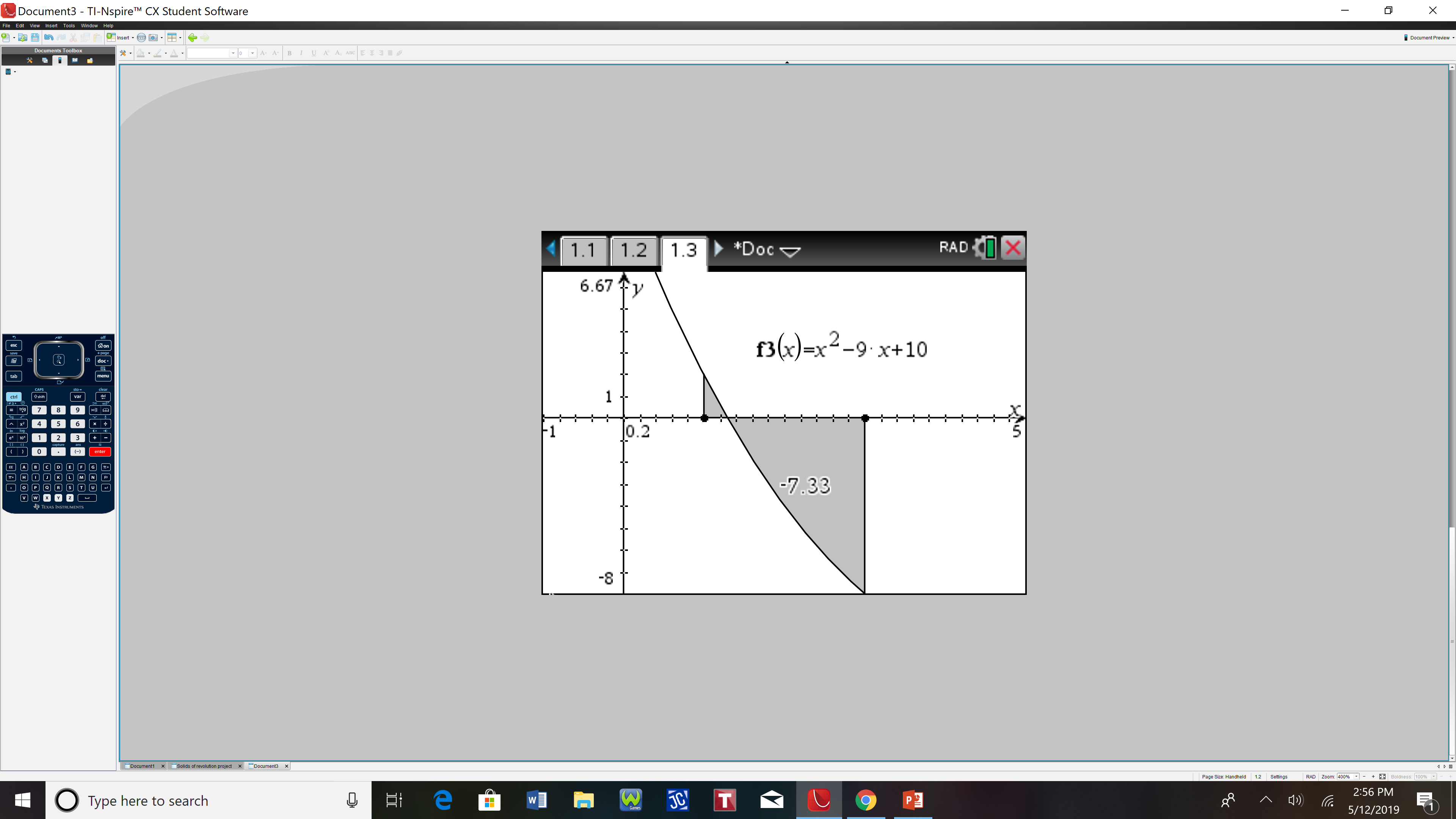 Start
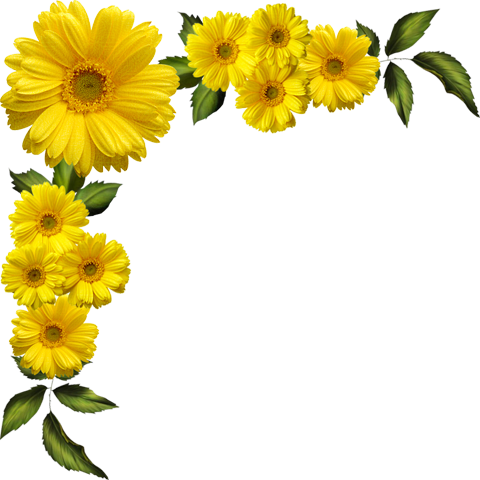 Finish
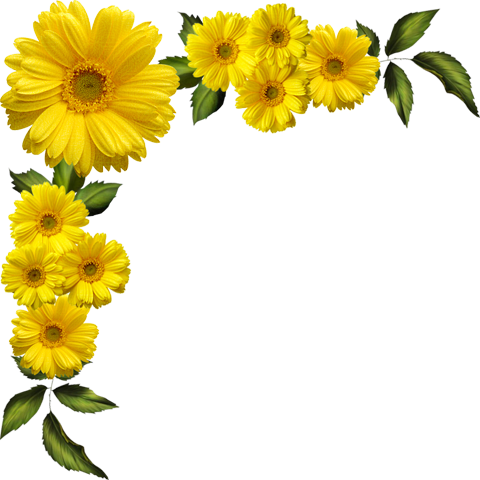 Citations
Dumaw, Hayden. “The Fundamental Theorem of Calc (FTC) | Humble Calculus Parody (Music Video).” YouTube, YouTube, 25 May 2017, www.youtube.com/watch?v=8OrgwbgLiw0.
Nave, R. “Derivatives and Integral.” Derivatives and Integrals, Georgia State University , hyperphysics.phy-astr.gsu.edu/hbase/Math/derint.html.
“Integration.” Definite Integrals, Math Is Fun, www.mathsisfun.com/calculus/integration-definite.html.
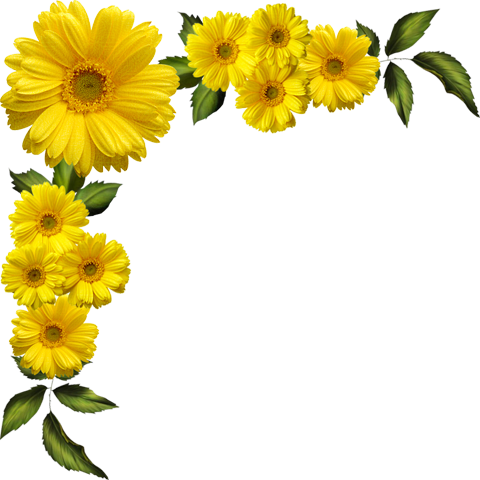 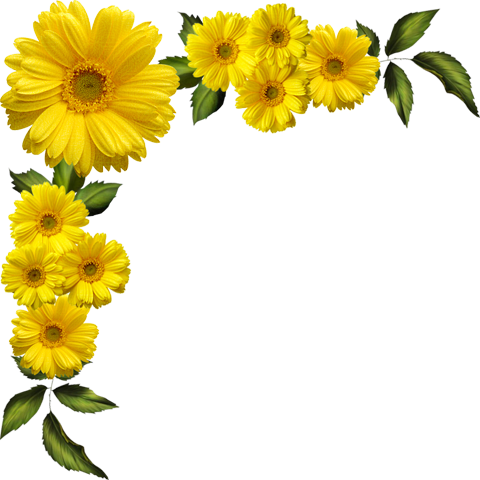 Thank you for watching!		   Any questions?
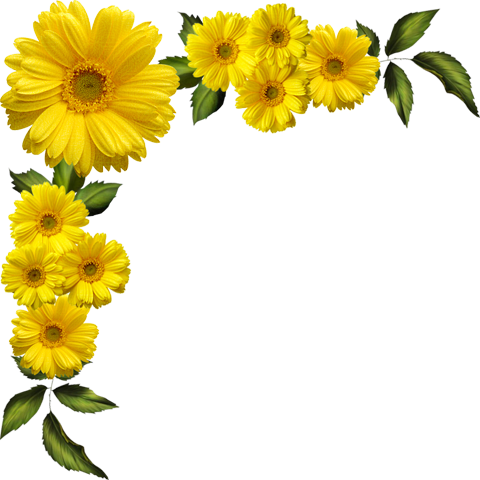